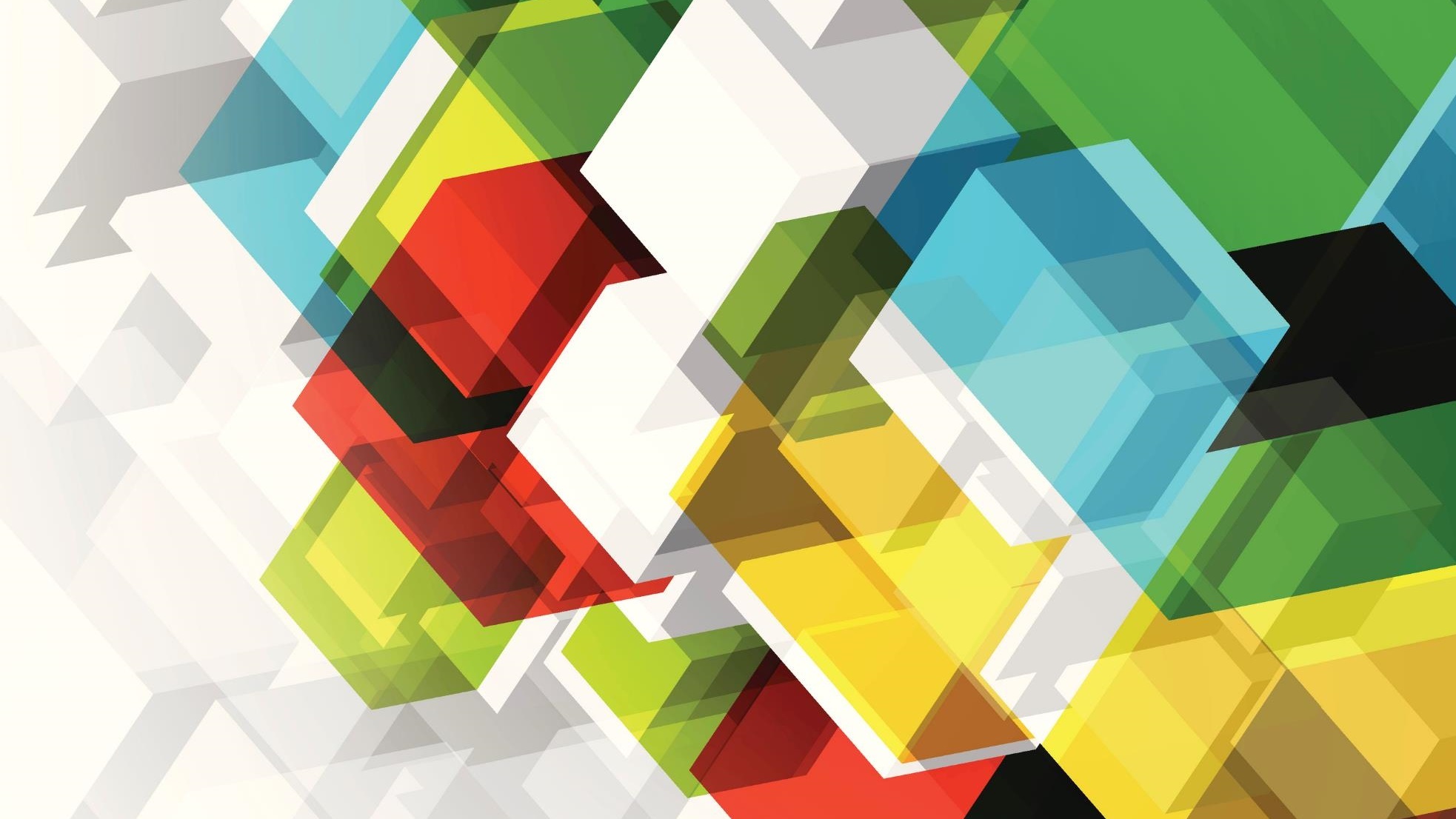 Friday 19th February
Afternoon Lessons
Mrs Curran’s Live Assembly
Mrs Curran will post a link to the live assembly on the Class Blog this afternoon. 

If you can’t manage to make the live assembly she will also post a link to the recorded assembly too.
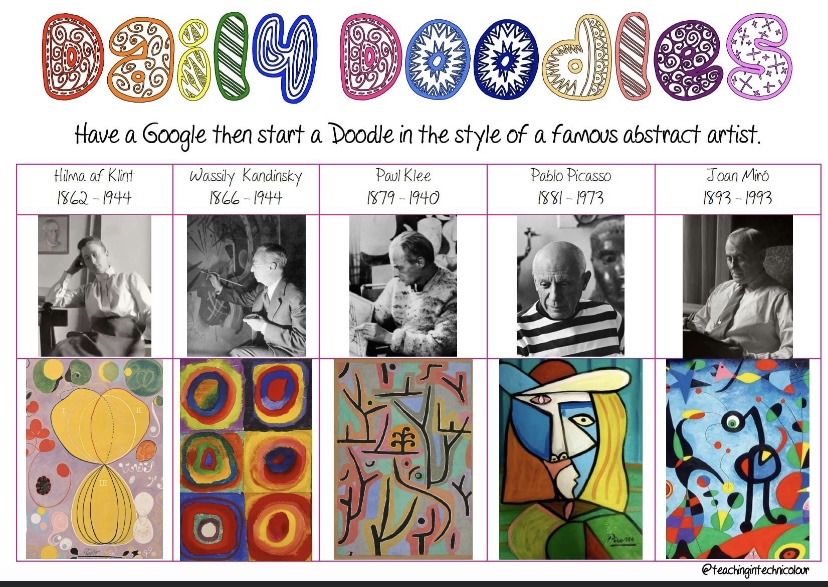 Choose 1 artist, research them and
recreate one of 
their designs.